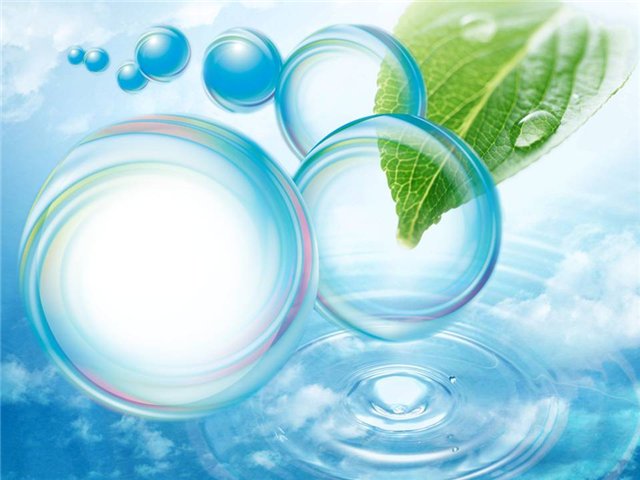 Модель превентивної освіти
У Жидачівській ЗОШ І-ІІІ ст.№2
Практичний психолог
Органи місцевого самоврядування, громадські  організації
Програма “Маршрут безпеки”
Вчителі – предмет-ники
Вихователі ГПД
Педагог-
,
Рада
профілак-тики правопо-рушеь
Методична комісія класних керівників
Медичний персонал
Спортив-ні гуртки та секції
директора
Заступники
Бібліоте-кар
Дитячі, юнацькі, молодіжні організації
Батьківський комітет
з навчально – виховної роботи
Факульта-тивний курс 
“Захисти себе від ВІЛ”
Учнівський парламент
організатор
Батьківський педагогічний лекторій
Комісія дисципліни і порядку
Служба у справах дітей Жидачівської РДА
Школа
“Лідер”
Волонтерський рух